Organigrama vigente MTPS
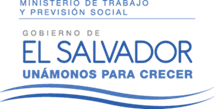 Despacho Ministerial
Oscar Rolando Castro 
  16 personas:  6 Mujeres y10  Hombres.
Consejo Nacional del Salario Mínimo
2 personas: 1 Mujer, 1 Hombres
Consejo Superior del Trabajo
Despacho Viceministerial
Licda. Maritza Haydee  Calderón
4 personas: 5 Mujeres Y 2 Hombre
Oficina de Auditoría y Control Interno
Licda. Margarita Gómez
7 Personas: 5 Mujeres y 2 Hombres
Unidad Financiera Institucional
Lic. Luis Mario Flores 
  17 Personas: 9 Mujeres y 8 Hombres.
Dirección Ejecutiva
3 Personas: 2 Mujeres y 1 H.
Oficina de Prensa y Relaciones Públicas
Lic. Ana Vilma Marchelli 
11 Personas: 8 Mujeres y 3 H.
Unidad de Gestión Documental y Archivo
Licda. Bangie Hércules Valle  
3 Personas:2 Mujeres y 1 H.
Oficina de Coordinación y Desarrollo 
Federico Bermúdez 
6 Personas: 4 M y 2 H.
Oficina de Estadística e Informática
Lic. Juan Antonio Ramos 
10 Personas: 6 M Y 4 H
Unidad de Acceso a la Información Pública 
Licda. Yeny García
2 Personas: 2 Mujeres
Unida de Desarrollo Tecnológico 
Ing. William Cerón
17 Personas: 5M Y 12 Hombres
Unidad de Equidad entre los Géneros
Licda. Ana Yancy García
4 Personas: 4 M.
Unidad de Medio Ambiente
Salvador Iraheta
2 Personas: 2 H.
Oficina de Asesoría Jurídica
Licda.  Claudia Torrento
10 Personas: 6 M Y 4 H.
Oficinas Regionales y Departamentales
Los nombres de todas la Jefaturas se detallan al final de la presentación
301 Personas: 130 M y 117 H.
Dirección General de Trabajo 
Licda. Mayari Merino
66 Personas:  44 M y 22 H.
Dirección General de Inspección de  Trabajo
Lic. Jorge Bolaños
116 Personas: 69 M y 47 H
Dirección Administrativa
Licda. Yolanda Dueñas
153 Personas: 45 M y 108 H
Dirección General de Previsión Social
Licda. Nora López 
108 Personas: 67 M y 41 H.
Dirección de Relaciones Internacionales de Trabajo
Licda. Michelle García 
4 Personas: 4 M.
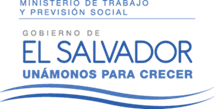 DESPACHO MINISTERIAL
El Ministro o Ministra de Trabajo y Previsión Social es la Secretaria de Estado responsable política y administrativamente de los asuntos confiados a su sector. Le corresponde formular, dirigir, coordinar y supervisar la política del Ministerio de Trabajo y Previsión Social en armonía con la legislación laboral y la política general del Estado.
Ministra de Trabajo y Previsión Social: Oscar Rolando Castro 
6 mujeres 
10 hombres
DESPACHO VICEMINISTERIAL
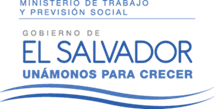 El Viceministro o Viceministra tiene jerarquía inmediata inferior a la del Ministro o Ministra dirige, supervisa y coordina las actividades de los órganos del Ministerio y de las instituciones autónomas correspondientes al sector, de conformidad con la política y las directrices impartidas por el Ministro o Ministra.  Sustituye a éste en los casos determinados por la Ley.
Viceministro de Trabajo y Previsión Social: Licda. Maritza Haydee Calderón de Ríos
5 mujeres 
2 hombre
Consejo Nacionalde Salario Mínimo
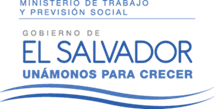 El Consejo Nacional de Salario Mínimo tiene como objetivo fortalecer los mecanismos e instancias que promueven el dialogo y la concertación para sentar las bases de la Política Nacional de Salario Mínimo de acuerdo a las necesidades según el costo de la vida de las trabajadoras y trabajadores salvadoreños; así como dar cumplimiento a las agendas prioritarias del Consejo Nacional de Salario Mínimo.
Presidente del Consejo Nacional del Salario Mínimo: 
Hombres 1
Mujeres 1
Estructura Organizativa Consejo Nacional de Salario Minimo
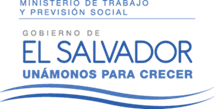 Consejo Superiordel Trabajo
El Consejo Superior del Trabajo tiene como objetivo asesorar a nivel superior en la formulación de políticas sectoriales, conduciendo a los procesos de concertación, planificación, programación y elaboración de pactos y acuerdos tripartitos de conformidad con las políticas generales enmarcadas dentro de los planes de desarrollo del país. Efectuando a través del diálogo social la coordinación y ejecución en materia social y económica entre los sectores: gobierno, empleadores /as.

Estructura Organizativa Consejo Superior del Trabajo
DEPENDENCIAS
MUJERES
HOMBRES
TOTAL
Unidad Financiera Institucional
1
1
2
Pagaduria Institucional
1
5
6
Sección de Contabilidad
2
1
3
Sección de Presupuesto
3
-
2
Fondo Circulante
2
1
3
UNIDAD FINANCIERA INSTITUCIONAL
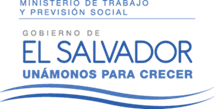 La Unidad Financiera Institucional tiene como objetivo velar por el cumplimiento de las políticas, lineamientos y disposiciones normativas que sean establecidos por el Ministerio de Hacienda, llevando a cabo la planificación, coordinación, integración y supervisión de las actividades de presupuesto, Tesorería y de Contabilidad Gubernamental.
Jefatura: Luis Mario Flores Guillén 



Estructura Organizativa Unidad Financiera Institucional
UNIDAD Auditoria y control Interno
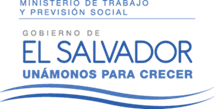 La Unidad de Auditoría y Control Interno tiene como objetivo contribuir con la máxima autoridad realizando programaciones, coordinando, ejecutando y evaluando al sistema de control interno, por medio de auditorías e investigaciones relacionadas con los aspectos económicos, contables, técnicos administrativos del MTPS, de conformidad con las normas vigentes sobre la materia. Art. 12 LOFSTPS.
Auditora Institucional Ad Honorem: Margarita Gómez
5 mujeres 1 hombre 
Estructura Organizativa Oficina de Auditoría y Control Interno
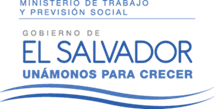 DIRECCIÓN EJECUTIVA
Velar por la correcta conducción técnica, administrativa, operativa y financiera, así como evaluar los diferentes lineamientos, objetivos y estrategias de acuerdo a las Leyes del Sector Trabajo y Previsión Social, que conlleven a brindar servicios de forma eficiente y eficaz hacia la ciudadanía.
2 mujeres
1 Hombre 
Estructura Organizativa Oficina de Dirección Ejecutiva
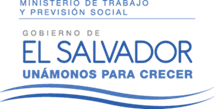 OFICINA DE PRENSA Y RELACIONES PÚBLICAS
La Unidad de Comunicaciones y Relaciones Públicas tiene como objetivo definir los procesos y Actividades para posicionar al MTPS en la agenda de los medios de comunicación, como una fuente de información constante y mejorar la imagen de la institución, ante el público externo e interno.
Jefatura: Ana Vilma Marchelli de Flamenco
8    Mujeres
3    Hombres
Estructura Organizativa Oficina de Prensa y Relaciones Públicas
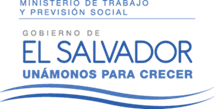 OFICINA DE Coordinación y desarrollo institucional
La Unidad de Coordinación y Desarrollo Institucional tiene el objetivo de asesorar al nivel superior en la formulación de su política sectorial y conduce el proceso de planificación, programación y proyectos para la racionalización administrativa del mismo, de conformidad con la política general de desarrollo..
Jefatura: José Federico Bermúdez Vega 
Mujeres
2     Hombres
Estructura Orgánica de la Oficina de Coordinación y Desarrollo Institucional
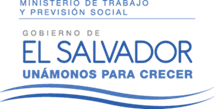 OFICINA DE Estadística e informática laboral
La Unidad de Estadística, estudios e Informática Laboral tiene como objetivo recolectar, procesar y publicar información estadística Institucional, así como planificar, organizar y realizar investigaciones de índole laboral que permita la obtención de cifras e indicadores que fortalezcan el conocimiento de la tendencia y comportamiento de algunas variables especificas del mercado de Trabajo.
Jefatura Ad-Honorem: Juan Antonio Ramos
6 Mujeres
3 Hombres
Estructura Organizativa Oficina de Estadística e Informática
Unidad de acceso a la información pública
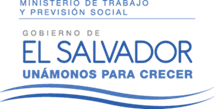 La Unidad de Acceso a la Información Pública tiene como objetivo orientar al personal sobre las funciones, estructura orgánica, delimitación a las atribuciones, facultades, funciones, responsabilidades acerca de la Legislación de la Ley de Acceso a la Información Pública en el desempeño de las facultades que tiene el Ministerio de Trabajo y Previsión Social, con respecto a la sociedad, valiéndose de los diferentes recursos Legislativos y técnicos, con el propósito de alcanzar la eficiencia Institucional para un mejor servicio de sus labores operativas y administrativas.
Jefatura: Yeny Banessa García de Corea
  2 Mujeres    1 Hombre
Estructura Organizativa Unidad de Acceso a la Información Pública
Unidad de desarrollo tecnológico
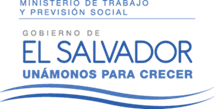 La unidad de Desarrollo Tecnológico tiene como objetivo formular, proponer, dirigir y evaluar la política y los planes informáticos del área, orientados a la automatización de la producción de una información veraz. Oportuna e integrada, brindando alta disponibilidad de los servicios de la Institución.
Ing. William Cerón
5 Mujeres
12 Hombres
Estructura Organizativa Unidad de Desarrollo Tecnológico
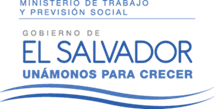 Unidad Equidad entre los géneros
La oficina de la Equidad entre los Géneros tiene como objetivo coordinar,
 planificar, asesorar, monitorear y evaluar los procesos de transversalización del enfoque de género en el quehacer Institucional.

Jefatura: Ana Yancy García 
4 Mujeres
Estructura Organizativa Unidad para la Equidad entre los Géneros
Oficina de Asesoria jurídica
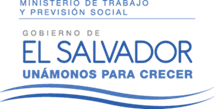 La Unidad Jurídica tiene como objetivo atender y realizar el seguimiento de los asuntos jurídicos en que tenga injerencia la Institución, así como apoyar y proporcionar asesoría en la elaboración, firma y trámite de Acuerdos, Reglamentos, contratos y demás instrumentos legales y administrativos, opinión sobre la aplicación de las normas legales y administrativas y recopilar la Legislación laboral sugiriendo al Nivel Superior las modificaciones de dicha Legislación. Art. 18 Ley de organización y Funciones del sector Trabajo y Previsión Social.
Jefatura: Licda. Claudia Torrento 
6 Mujeres
4 Hombres
Estructura Organizativa Oficina de Asesoría Jurídica
UNIDAD DE MEDIO AMBIENTE
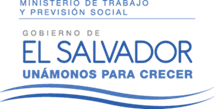 Supervisar, coordinar, ejecutar y dar seguimiento a las políticas, planes, programas, proyectos, acciones ambientales dentro de nuestra Institución, para velar por el cumplimiento de las leyes y políticas ambientales vigentes. Lograr la participación activa de hombres y mujer en la preservación de los recursos ambientales y naturales y en la promoción del desarrollo sostenible.
Jefatura: Salvador Iraheta Santos
2 Hombres
Estructura Organizativa Unidad de Medio Ambiente
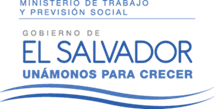 UNIDAD DE GESTIÓN DOCUMENTAL Y ARCHIVO
Resguardar la documentación en su fase semi activa, transferida por los Archivos de Gestión de toda la Institución y desarrollar los tratamientos archivísticos: organizar el fondo documental acumulado; crear instrumentos de control y consulta, proporcionar documentos solicitados por las Oficinas productoras o generadoras y atender consultas directas; llevar a cabo el proceso de eliminación de documentos; colaborar en la capacitación para las personas funcionarias de la Institución en la administración de los Archivos de Gestión, y otras actividades archivísticas, según los lineamientos de la Unidad de Gestión Documental y Archivo. 
Jefatura: Bangie Nineth Hércules Valle 
1 Hombres
2 Mujeres
Estructura Organizativa Unidad de Gestión Documental y Archivo
DIRECCIÓN GENERAL DE TRABAJO
DEPENDENCIAS
MUJERES
HOMBRES
TOTAL
Dirección General
3
1
4
Secretaria de Actuaciones
3
1
4
Sección de Reglamentos Internos de Trabajo
8
1
9
Departamento Nacional de Organizaciones Sociales
13
6
19
Departamento de Relaciones de Trabajo
1
1
2
Sección de Relaciones Individuales de Trabajo
12
3
15
Sección de Relaciones Colectivas de Trabajo
3
2
5
Sección de Notificadores
-
8
8
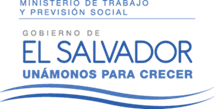 La Dirección General de Trabajo tiene como objetivo armonizar las relaciones entre trabajadores y empleadores, procurando un ambiente digno de trabajo y el cumplimiento a la normativa laboral vigente.
Directora: Emigdia Mayari Merino García   










    
Estructura Organizativa Dirección General de Trabajo
4
DEPENDENCIAS
MUJERES
HOMBRES
TOTAL
Dirección General de Previsión Social
4
2
6
Departamento de Seguridad e Higiene Ocupacional
6
-
6
Sección de Seguridad Ocupacional
4
3
7
Sección de Higiene Ocupacional
3
6
9
Sección de Prevención de Riesgos Ocupacionales
4
7
11
Sección de Trabajadores Migrantes
6
2
8
Departamento Nacional de Empleo
3
-
3
Sección de Bolsa de Empleo
19
11
30
Unidad de Empleo Juvenil
3
-
3
Unidad de Ferias de Empleo
2
5
7
Sección de Sectores Vulnerables
2
3
5
Observatorio del Mercado Laboral
3
1
4
DIRECCIÓN GENERAL DE PREVISIÓN SOCIAL Y EMPLEO
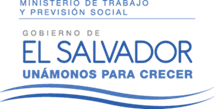 La Dirección General de Previsión Social tiene como objetivo velar por las condiciones de seguridad y salud ocupacional en los centros de trabajo acentuando la acción preventiva; promover y participar en la ejecución de la Política Nacional de Empleo.
Directora: Nora del Carmen López Laínez
Estructura Organizativa Dirección General de Previsión Social
DIRECCIÓN GENERAL DE INSPECCIÓN DE TRABAJO
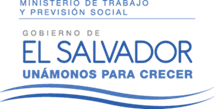 Armonizar las relaciones entre trabajadores y empleadores, procurando un ambiente digno de trabajo y el cumplimiento a la normativa laboral vigente.
Director: Jorge Arnoldo Bolaños Paz











Estructura Organizativa de Dirección General de Inspección de Trabajo
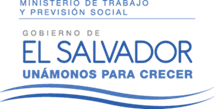 DIRECCIÓN GENERAL DE relaciones internacionales
La Dirección de Relaciones Internacionales de Trabajo tiene como objetivo apoyar la administración de los asuntos internacionales en materia de trabajo y Previsión Social que le competen al Ministerio.
Directora: Lizza Michelle García Ávila

                  3 Mujeres  1Hombre 
Estructura Organizativa Dirección de Relaciones Internacionales de Trabajo




TOTAL: 122 Funcionarios
DIRECCIÓN ADMINISTRATIVA
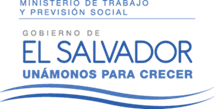 La Dirección Administrativa tiene como objetivo administrar con eficiencia y eficacia las actividades de apoyo logístico en materia de Recursos Humanos, Adquisición de bienes, obras y/o servicios, mantenimiento de infraestructura, almacén, servicios generales y activo fijo, propiciando un servicio oportuno a las diferentes Unidades organizativas de la Institución garantizando el normal funcionamiento de las mismas. 
Directora: Yolanda del Carmen Dueñas Figueroa
Nota: en la siguiente lámina se muestra las dependencias
 y el número de empleados en cada una de ellas.










              TOTAL: 122 Funcionarios
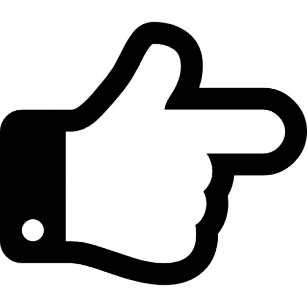 DEPENDENCIAS
MUJERES
HOMBRES
TOTAL
Dirección Administrativa
2
1
3
Departamento de Centros de Recreación
2
1
3
Centro Recreativo Conchalio
1
7
8
Centro Recreativo Coatepeque
1
8
9
Centro Recreativo El Tamarindo
-
9
9
Centro Recreativo La Palma
-
9
9
Departamento de Servicios Generales
1
2
3
Sección de Transporte
1
18
19
Sección de Taller
-
2
2
Sección de Mantenimiento
1
10
11
Sección de Intendencia
4
11
15
Sección de Seguridad
1
10
11
Departamento de Recursos Humanos
10
5
15
Sección de Mantenimiento de Centros Recreativos
-
3
3
-
Unidad de Adquisiciones y Contrataciones
6
2
8
Sección de Bodega
2
3
5
Unidad de Infraestructura
2
4
6
Unidad de Activo Fijo
1
3
4
Unidad de Atención al Usuario
3
1
4
Unidad de Call Center
2
2
4
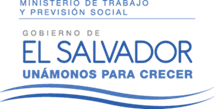 Estructura Organizativa Dirección Administrativa
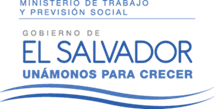 oficinas regionales y departamentales
Las Oficinas Regionales de Trabajo tendrán, en su respectiva jurisdicción, todas las facultades que competen a los citados Departamentos de Inspección de la Dirección General de Inspección de Trabajo, Dirección General de Trabajo y Dirección General de Previsión Social y Empleo, excepto cuando la ley le dé a éstos exclusivamente determinadas facultades.
Nota: en la siguiente lámina se muestra los nombre de las Jefaturas
 y el número de empleados en cada una de ellas.






TOTAL: 122 Funcionarios
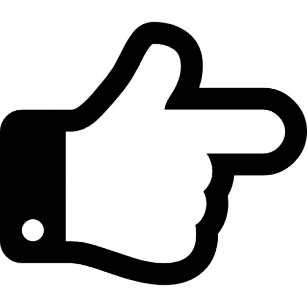 JEFATURA
DEPENDENCIAS
MUJERES
HOMBRES
TOTAL
Lucio Cruz Amaya
Oficina Departamental Chalatenango
4
10
14
Silvia Guadalupe Elizondo de Escobar
Oficina Departamental de La Libertad
17
17
34
Ruth Noemí Rodríguez Escobar
Oficina Regional Santa Ana
28
33
61
Elsy Margarita Martínez Paniagua
Oficina Departamental de Ahuachapán
7
9
16
José Carlos Cortéz Chacón
Oficina Departamental de Sonsonte
10
15
25
Hector Bladimir de Paz Fuentes
Oficina Regional San Miguel
22
27
49
Francisco Alberto Sorto
Oficina Departamental La Unión
6
11
17
Americo Portillo Escalante
Oficina Departamental de Usulután
7
16
23
Rufino Canales Martínez
Oficina Departamental de Morazán
10
6
16
María Dinora López de Ventura
Oficina Regional Paracentral
7
11
18
Miguel Antonio Arévalo
Oficina Departamental de Cabañas
2
5
7
Gloria Gertrúdis Barrera Bonilla
Ofician Departamental de Cuscatlán
7
5
12
Lisseth Guadalupe Villalta
Oficina Departamental San Vicente
6
9
3
Link para visualizar todos los organigramas de Oficinas Regionales y Departamentales del MTPS
https://www.transparencia.gob.sv/institutions/mtps/documents/296232/download
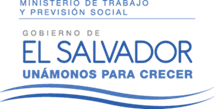 El ministerio de trabajo y previsión social tiene un total de 868 empleados a nivel nacional427 Mujeres y 441 HOMBRES